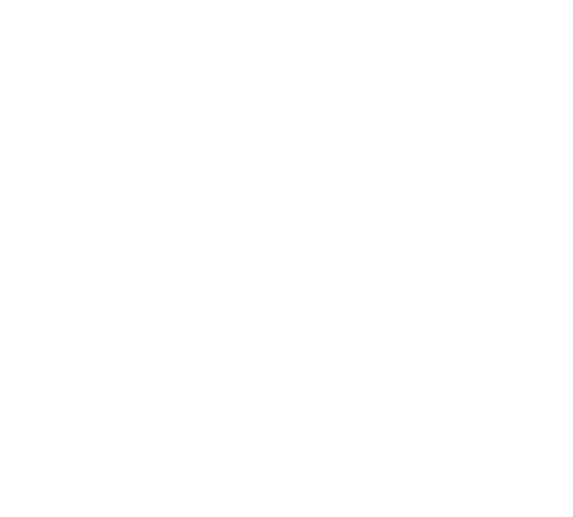 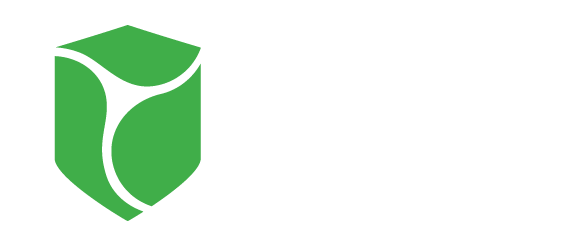 Dati economici a sostegno del policy making
Un’analisi di medio periodo
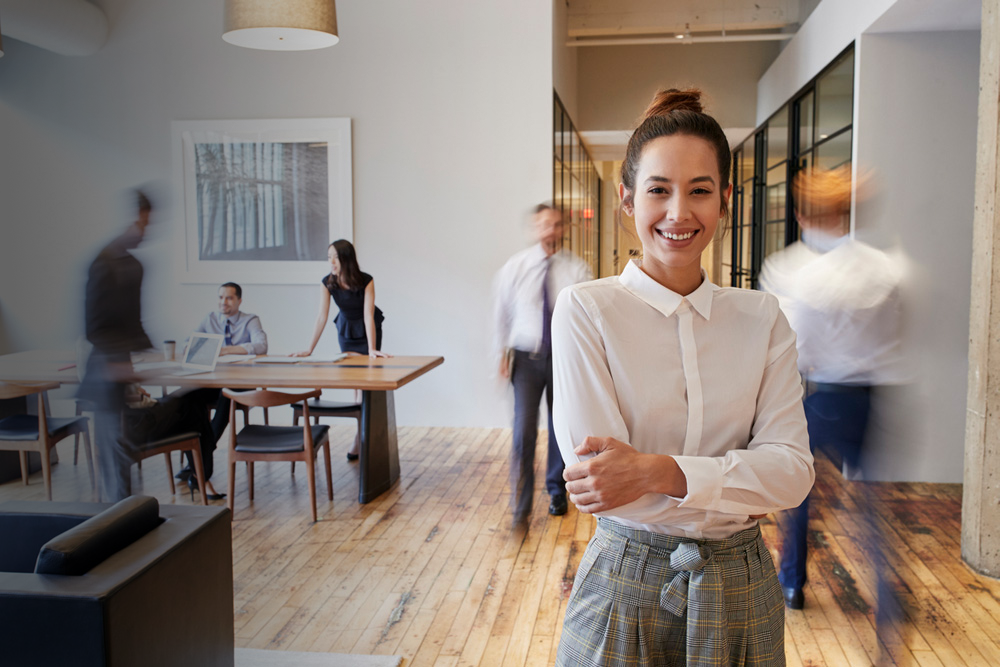 OSSERVATORIO DEL MERCATO DEL LAVORO E DELLA FORMAZIONE
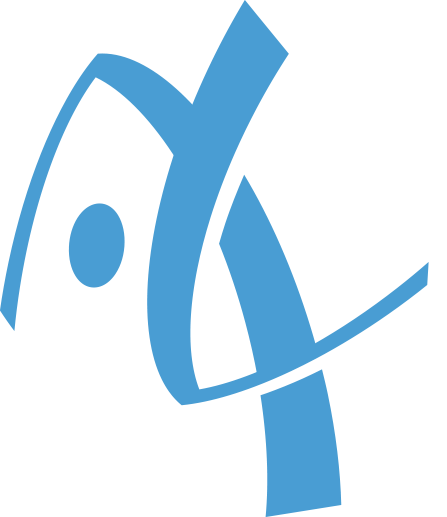 Le dimissioni volontarie nella Provincia di Monza e della Brianza
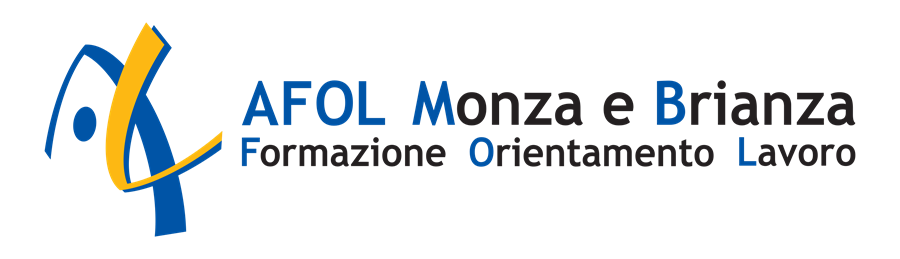 21 settembre 2023
Le dimissioni in Italia
Contratti di lavoro cessati in Italia per dimissioni volontarie
Fonte: MLPS - Sistema informativo Statistico delle Comunicazioni obbligatorie
Le dimissioni volontarie, tra il 2019 e il 2022, in Italia, aumentano del 25%. 
Fra il 2020 e il 2021 l’incremento è stato del 30,9%, mentre quello tra il 2021 e il 2022 è pari al 12,1%.
Il fenomeno delle grandi dimissioni nel mondo
Qualche suggerimento dalla letteratura nazionale ed internazionale per l’interpretazione del fenomeno
Dopo la pandemia, molte persone hanno riconsiderato il proprio ruolo lavorativo e la propria carriera professionale in funzione di una maggiore e migliore conciliazione delle proprie preferenze per il tempo libero con quello del lavoro. Dunque, al momento del rientro nei luoghi di lavoro, hanno preferito lasciare la “vecchia occupazione” per cercare un lavoro che assicurasse la possibilità di gestire più flessibilmente l’orario e il luogo di lavoro;
I lavoratori che hanno sofferto per gli elevati livelli di pressione durante il periodo pandemico hanno abbandonato il proprio posto di lavoro per cercare un’occupazione in cui vi fosse equilibrio e conciliazione fra lavoro e altri aspetti della vita quotidiana. Sembra che in Europa questa tendenza stia caratterizzando soprattutto il personale sanitario e quello dei settori c.d. High Tech;
Per alcuni lavoratori che lamentavano cattive condizioni di lavoro, la pandemia ha costituito un’occasione per trasferirsi in settori in grado di garantire condizioni lavorative migliori;
La Pandemia potrebbe aver indotto molti lavoratori prossimi alla pensione ad anticipare il momento di ritiro dal lavoro.
Il fenomeno delle grandi dimissioni in Italia
Qualche suggerimento dalla letteratura nazionale per interpretare le peculiarità nazionali
Sulla base delle tesi più recenti, sembra che il fenomeno delle “grandi dimissioni” debba essere ridimensionato.
In particolare, Brunetta e Tiraboschi ipotizzano che il calo delle dimissioni, fra il 2019 e il 2020, di circa 273 mila unità e poi la crescita – fra il 2020 e il 2021 – di circa 484 mila unità, rappresenti, semplicemente, il recupero – da parte del mercato del lavoro – delle dimissioni rimandate dai lavoratori durante il lockdown.
Chi si dimette, in Italia, lo fa solamente se all’orizzonte vi è un’effettiva prospettiva di un nuovo impiego. 
Infatti, la forte incertezza di questo periodo storico sembra non lasciare posto alle dimissioni come “gesto liberatorio”, ma – al contrario – la cesura occupazionale per volontà del lavoratore sembra avvenire solo se vi siano concrete speranze che l’abbandono del vecchio impiego possa essere seguito da uno migliore.
Brunetta R., Tiraboschi M. (2022), Grande dimissione: fuga dal lavoro o narrazione emotiva? Qualche riflessione su letteratura dati e tendenze, in Adapt Working Paper n.6
Il fenomeno delle grandi dimissioni in Italia
I dati a supporto della tesi di Brunetta e Tiraboschi: il tasso di rioccupazione a tre mesi (anni 17-18-19-20-21)
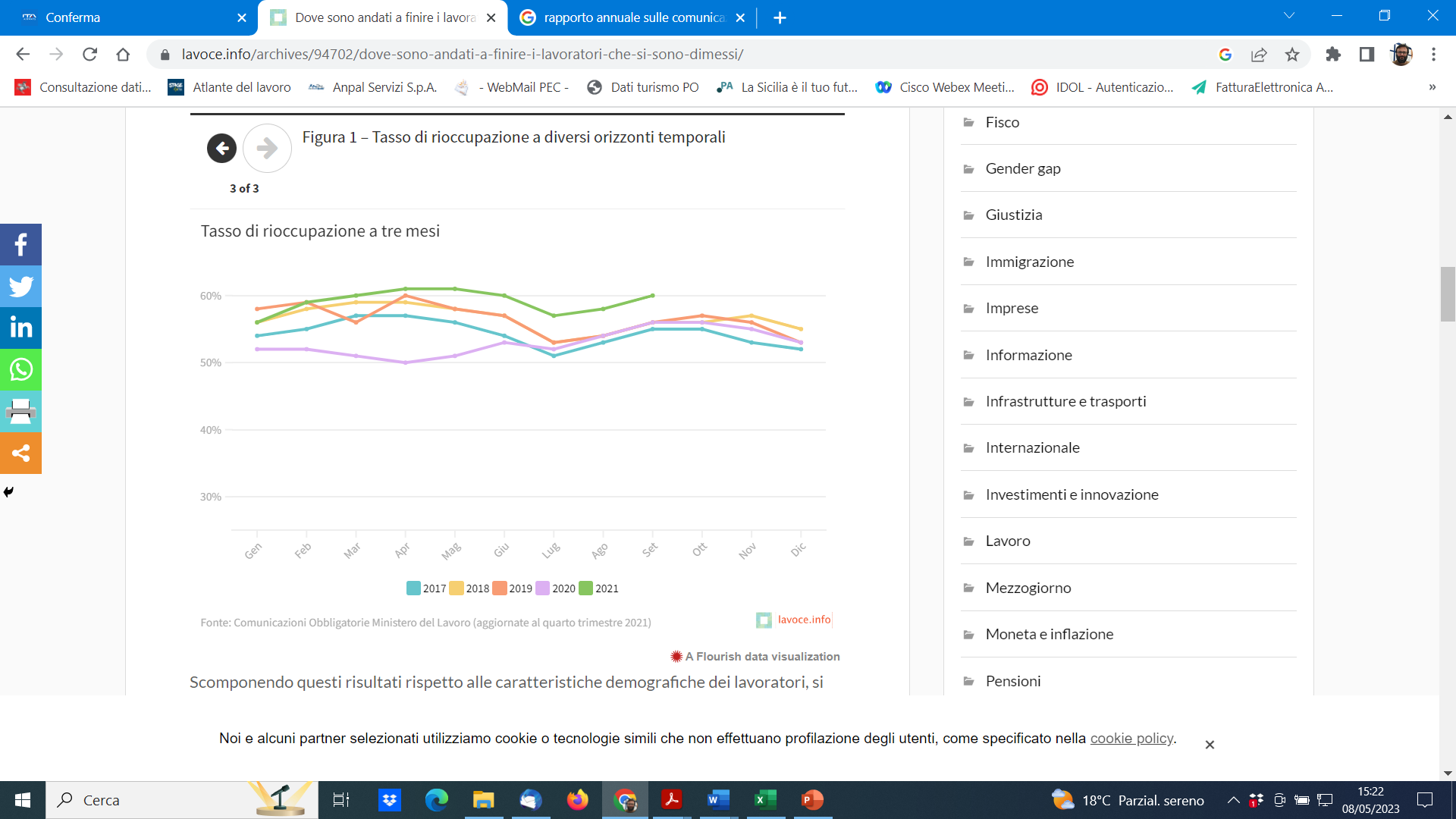 Il tasso di rioccupazione a tre mesi del 2021 è più elevato di quello degli anni precedenti (2017, 2018, 2019, 2020).
Nel periodo considerato (gennaio – settembre 2021) – mediamente – chi si è dimesso, nel 59% dei casi, ha trovato un nuovo impiego nell’arco del trimestre successivo.
Tuttavia esiste un 41% dei dimissionari che non trova lavoro dopo tre mesi, segno che – a fronte delle “dimissioni programmate” – vi è un ampio numero di lavoratori che prevede tempi di attesa, per un nuovo lavoro, più ampi rispetto a quelli del trimestre.
Esiste un buon numero di lavoratori che il c.d. “salto nel buio” lo fa. Si tratta di soggetti usciti dalla pandemia con lavori così qualitativamente deteriorati che, a questi ultimi, hanno preferito l’attesa, magari sostenuta da ammortizzatori sociali che – fino alla fine del 2022 – sono stati particolarmente ricchi.
Il fenomeno delle grandi dimissioni nella Provincia MB
Chi sono e quanti sono i lavoratori dimissionari in provincia
Nota metodologica: i dati di seguito riportati si riferiscono alle cessazioni di lavoratori di età uguale o inferiore a 60 anni che, nel 2022, risultavano domiciliati nella provincia di Monza Brianza.
I lavoratori dimissionari, nel 2022, sono 29.328. 
Nel 2021, invece, il numero dei dimissionari era di 24.692.
Il numero dei lavoratori dimissionari è aumentato – fra il 2021 e il 2022 – del 18,8%.
I dati mettono in dubbio che la tesi di Brunetta e Tiraboschi possa essere valida per il territorio della provincia di Monza Brianza: infatti, se fosse vero che l’espansione delle dimissioni fosse dovuta alle c.d. “dimissioni rimandate” durante la pandemia, il loro numero, nel 2022, dovrebbe diminuire rispetto all’anno precedente, o – comunque – non aumentare.
Il fenomeno delle grandi dimissioni nella Provincia MB
Chi sono e quanti sono i lavoratori dimissionari in provincia (dati 2022)
Distribuzione dei dimissionari per genere
Dai dati emerge che i dimissionari sono in prevalenza maschi (56,5%), con un’età compresa fra i 30 e i 49 anni (47,6%), ma numerosi risultano anche gli under 29 (35,2% del totale).
Il macrosettore di provenienza dei dimissionari è, in larga misura, quello del Commercio e dei Servizi (in prevalenza a basso valore aggiunto, si tratta del 73,3%), seguito, a lunga distanza, dall’Industria (18,6%) e dalle Costruzioni (7,7%).
Distribuzione dei dimissionari per fasce d’età
I dati sul titolo di studio risultano poco polarizzati: coloro che sono in possesso di un diploma, oppure di una laurea o di un titolo post-laurea ammontano al 47% del totale.
Dunque, risultano piuttosto numerosi i lavoratori dimissionari che, o non hanno alcun titolo di studio, oppure ne posseggono uno non superiore alla licenza media inferiore (si tratta del 42,5% dei casi).
Distribuzione dei dimissionari per fasce d’età
Fonte: elaborazioni PIN scarl su dati COB
Le transizioni contrattuali
Fonte: elaborazioni PIN scarl su dati COB
La tabella riporta, in riga, le forme contrattuali dei dimissionari del primo semestre 2021 al momento della cessazione; in colonna – invece – sono riportate le forme contrattuali degli avviamenti successivi, che hanno avuto luogo a seguito delle cessazioni, nel periodo compreso fra l’01/01/2021 e il 31/12/2022  dunque, ogni dimissionario aveva almeno un anno e mezzo di tempo per ritrovare un impiego.
Le transizioni contrattuali
Qualche considerazione generale
In valore assoluto, su 10.585 lavoratori dimissionari, ben il 77,1% di questi (pari a 8.160) trova nuovamente un impiego nel periodo considerato.

Chi si dimette tende a farlo nella prospettiva di ottenere (rapidamente) un nuovo lavoro:
Mediamente, fra un impiego e l’altro trascorrono 55 giorni (latenza contrattuale);
il valore mediano del periodo di latenza contrattuale è pari a 8 giorni, segno che – in almeno metà della distribuzione – chi abbandona un impiego ne ha già un altro pronto ad attenderlo.
Le transizioni contrattuali
Gli esiti a seguito della cessazione
Il tempo indeterminato  la probabilità che un lavoratore domiciliato in provincia di Monza Brianza ha di ottenere – dopo la cessazione – un nuovo contratto a tempo indeterminato è pari al 48%. Quella di ottenere un contratto a tempo determinato, è pari invece al 23%. I rischi di downgrading contrattuale ammontano al 28%.
Il tempo determinato  la probabilità di ottenere un altro contratto a termine ammonta al 54%, mentre l’upgrading contrattuale (il passaggio al tempo indeterminato) riguarda il 19% dei dimissionari. 
Le co.co.co  sono dei veri e propri passepartout, in grado di introdurre a forme di regolazione del rapporto di lavoro qualitativamente migliori: chi cessa una collaborazione coordinata e continuativa ne ottiene un’altra nel 18% dei casi, Nel 32% dei casi invece – dopo le dimissioni – ottiene un contratto a tempo determinato e, nell’11%, un contratto a tempo indeterminato. L’upgrading contrattuale ha luogo nel 45% dei casi*.
L’apprendistato di II livello  la probabilità di ottenere un nuovo contratto di apprendistato è pari al 17%, ma nel 33% dei casi dall’apprendistato si passa al tempo determinato. La probabilità di ottenere un tempo indeterminato è, invece, del 19%**.
Il tirocinio  la misura conferma la sua validità, infatti, chi esce da un’esperienza di stage non curriculare, nel 32% dei casi, approda al tempo determinato, mentre la percentuale di un successivo avviamento all’apprendistato professionalizzante risulta pari al 10%. Infine, il passaggio da un tirocinio all’altro ammonta al 24%.
Fonte: elaborazioni PIN scarl su dati COB
[Speaker Notes: * Fra i soggetti che non appartengono a coloro che hanno avuto una comunicazione obbligatoria di assunzione (si tratta del 22,9%) ve ne sono alcuni – di cui non abbiamo evidenze – che aprono una partita IVA, avviano un praticantato e/o vanno a lavorare all’estero
**Da questi ragionamenti sono esclusi i contratti che vengono trasformati automaticamente in contratti a tempo indeterminato al termine del periodo di apprendistato. Infatti, di tali trasformazioni (essendo venuto meno l’obbligo di comunicazione obbligatoria), non se ne sa nulla.]
Le transizioni contrattuali
Distribuzione dei lavoratori dimissionari (domiciliati nella provincia di Monza Brianza) per provincia dell’unità produttiva in cui hanno ritrovato l’impiego
Fonte: elaborazioni PIN scarl su dati COB
Il 44,6% dei lavoratori che hanno presentato le dimissioni nel primo semestre del 2021 (e che hanno ritrovato un lavoro) trova una successiva collocazione nella Provincia di Monza Brianza;
Segue Milano, che assorbe il 34,3% dei lavoratori dimissionari;
A lunga distanza, vi sono le assunzioni effettuate in province fuori regione, che ammontano al 6,2% del totale. Valori più bassi, riguardano le altre province confinanti con quella di Monza Brianza: Como (4,9%), Lecco (3,5%), Bergamo (2,8%) e Varese (1,7%).
[Speaker Notes: * Il totale, naturalmente, non riporta le cesure pari a 2.425 unità]
Le transizioni macrosettoriali
Fonte: elaborazioni PIN scarl su dati COB
La matrice evidenzia che i «travasi» di forza lavoro da un macro-settore all’altro sono abbastanza contenuti  chi si dimette per trovare lavoro non fa “salti” intersettoriali, ma tende a ri-occuparsi nell’ambito di provenienza (quello, cioè, da cui si era dimesso). 

Si noti, tuttavia che:
Chi proviene dal Commercio e Servizi ha il 10% di probabilità di essere re-impiegato in un’impresa industriale;
Chi proviene dalle costruzioni ha il 19% di probabilità di ri-occuparsi nel Commercio e Servizi e il 13% di essere contrattualizzato da un’impresa manifatturiera;
Chi proviene dall’industria ha il 23% di probabilità di essere re-impiegato nel Commercio e Servizi.
[Speaker Notes: * Il totale, naturalmente, non riporta le cesure pari a 2.425 unità]
I dimissionari che NON hanno ritrovato un impiego
Chi sono e quanti sono i lavoratori in cesura occupazionale
Distribuzione dei dimissionari per genere
Rispetto all’universo dei dimissionari i lavoratori in cesura professionale (2.425 unità) presentano:
Un numero di donne lievemente superiore (+1,5%);
Un numero nettamente inferiore di under 29 (-7,4%) e nettamente maggiore di over 50 (+6,9%);
Un maggior numero di soggetti con titoli di studio bassi (licenza elementare o media inferiore) o inesistenti (+6,9%).
Distribuzione dei dimissionari per fasce d’età
Distribuzione dei dimissionari per fasce d’età
Si tratta, dunque, di un «sotto-gruppo» un po’ più «debole» rispetto al resto dell’universo
Fonte: elaborazioni PIN scarl su dati COB
Il ruolo dei salari (nelle transizioni territoriali)
Salario orario lordo medio per posizione professionale (dati del 2020 in euro)
Fonte: Elaborazioni PIN scarl su dati Istat
Nella provincia di Monza Brianza il salario orario lordo è leggermente più alto rispetto a quello regionale (+0,3%). 
Tuttavia, a guadagnare di più sono solo gli operai (+1,1%). 
I dirigenti / Impiegati e gli apprendisti presentano valori più bassi.
Le differenze, dunque, ci sono, ma non sembrano eclatanti!!!
Il ruolo dei salari (nelle transizioni territoriali)
I differenziali salariali delle diverse province lombarde rispetto a quella di Monza Brianza (dati 2020)
Differenziali salariali medi degli Apprendisti
Differenziali salariali medi degli Operai
Differenziali salariali medi dei Dirigenti / Impiegati
Fonte: Elaborazioni PIN scarl su dati Istat
Il ruolo dei salari (nelle transizioni territoriali)
Qualche considerazione sui differenziali salariali
La provincia di Monza Brianza risente della “concorrenza salariale” di Milano (+11,4%), in riferimento agli impiegati e dirigenti  Milano offre ai lavoratori cognitivi della Brianza maggiori opportunità occupazionali e salari medi più elevati.

Milano sembra essere una provincia in grado di richiamare anche i lavoratori più giovani  fra gli apprendisti, il differenziale salariale medio fra il capoluogo lombardo e la provincia di Monza Brianza è pari al +9,9%.

Le province territorialmente contigue a quella di Monza Brianza, sembrano attrarre (molto meno di Milano) i lavoratori dimissionari. In particolare fra gli operai  il differenziale salariale medio tra Lecco e Monza Brianza è, pari a +5,7% (Lecco assorbe il 3,5% dei dimissionari di MB); quello di Bergamo è maggiore del +2,4% (Bergamo assorbe il 2,8% dei dimissionari di MB); mentre il salario medio di Varese diverge da quello brianzolo del +0,7% (Varese assorbe l’1,7% dei dimissionari di MB).
Conclusioni
I dati esposti dimostrano che la tesi, in base alla quale la crescita delle dimissioni volontarie degli ultimi anni sia da correlarsi a procrastinazione delle dimissioni programmate prima della pandemia, nella provincia di Monza Brianza, non trova riscontro il numero dei lavoratori dimissionari è aumentato – fra il 2021 e il 2022 – del 18,8%.
Al netto delle motivazioni esistenziali, sembra plausibile, invece, che fra le cause di cessazione volontaria del rapporto di lavoro possa esservi la forte richiesta di manodopera che sta caratterizzando l’intero territorio della Lombardia.
Dai dati presentati emerge che il 77,1% dei dimissionari trova lavoro in un arco mediamente non superiore alle 55 giornate, ma la metà dei dimissionari torna a lavorare nell’arco di 8 giorni (valore mediano)  in molti casi, chi abbandona un impiego ne ha già un altro ad attenderlo.
L’analisi ha mostrato livelli medi dei salari orari anche molto distanti tra di loro, sia con riferimento al personale da adibire alle c.d. mansioni energetiche che a quello da impiegare nelle mansioni con un contenuto più cognitivo (si vedano i dati di Milano)  questo potrebbe essere il segno dell’esistenza di una «concorrenza territoriale» che si esprime attraverso i differenziali salariali.